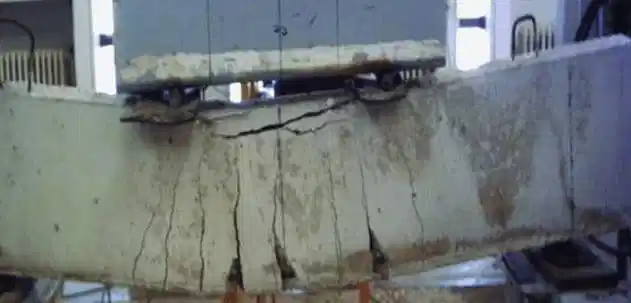 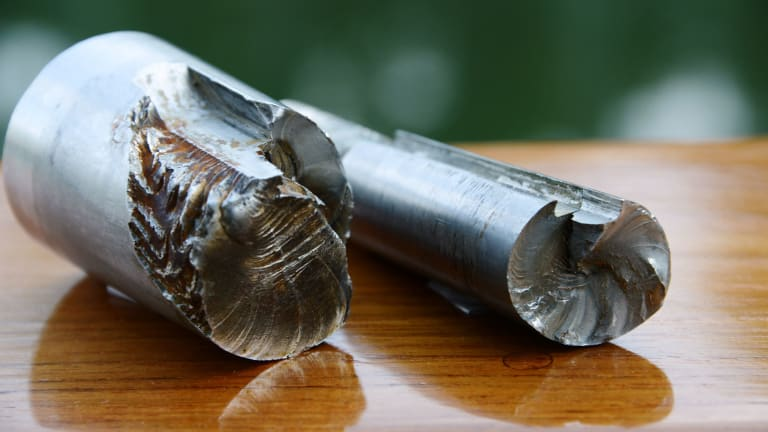 Introdução à Mecânica dos Sólidos (LOM3081)
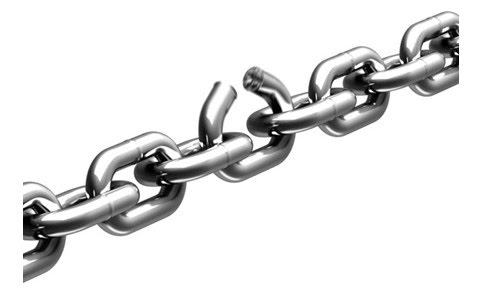 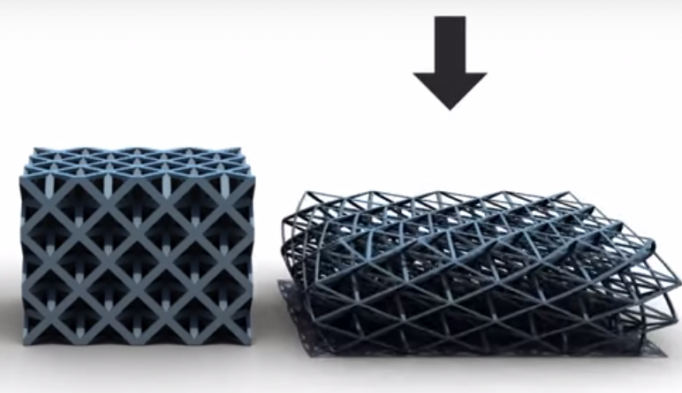 Prof. Dr. João Paulo Pascon
DEMAR / EEL / USP
Semana passada (Aula 14)
7. Lei de Hooke multiaxial
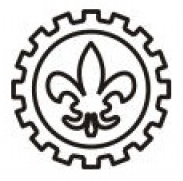 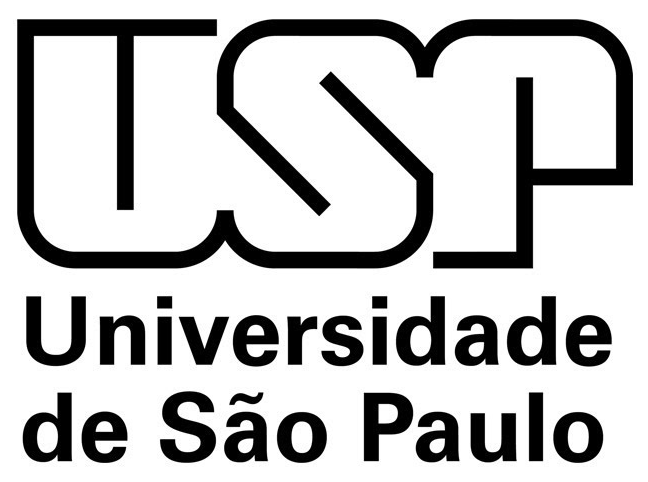 LOM3081 – Introdução à Mecânica dos Sólidos – Prof. Dr. João Paulo Pascon
Aula 15. Vasos de pressão
8. Vaso de pressão de parede fina
8.1. Vaso cilíndrico
8.2. Vaso esférico
8.3. Variações de dimensão
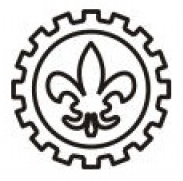 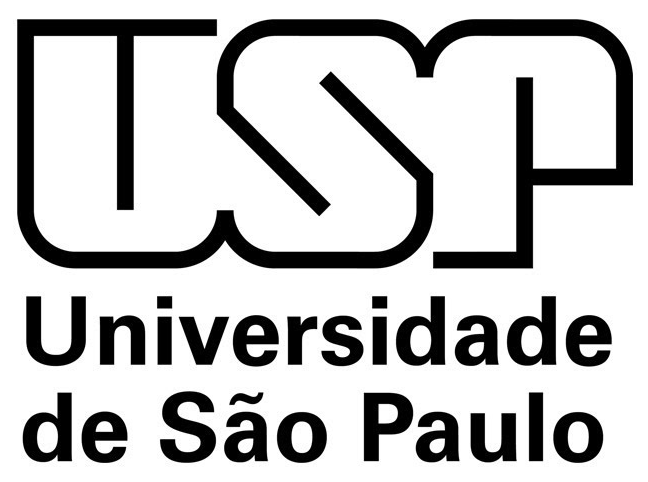 LOM3081 – Introdução à Mecânica dos Sólidos – Prof. Dr. João Paulo Pascon
Aula 15. Vasos de pressão
Objetivos da aula de hoje:
 Apresentar a teoria de vasos de pressão de parede fina
 Calcular as tensões em vasos cilíndricos e esféricos
 Determinar a variação de dimensão dos vasos
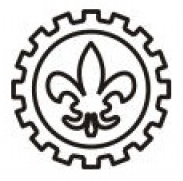 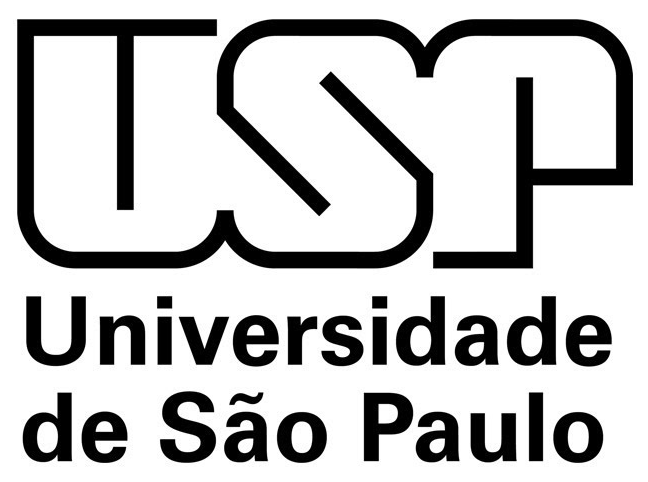 LOM3081 – Introdução à Mecânica dos Sólidos – Prof. Dr. João Paulo Pascon
8. Vaso de pressão de parede fina
Cilíndrico e esférico
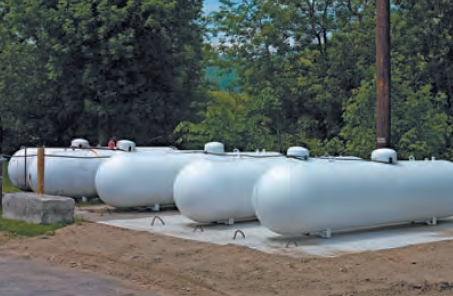 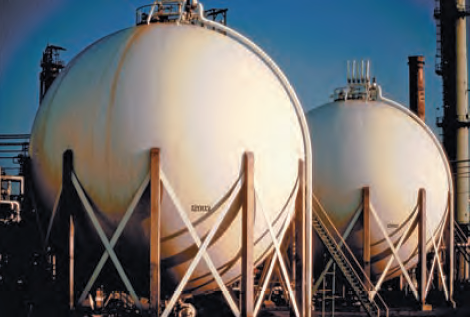 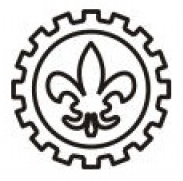 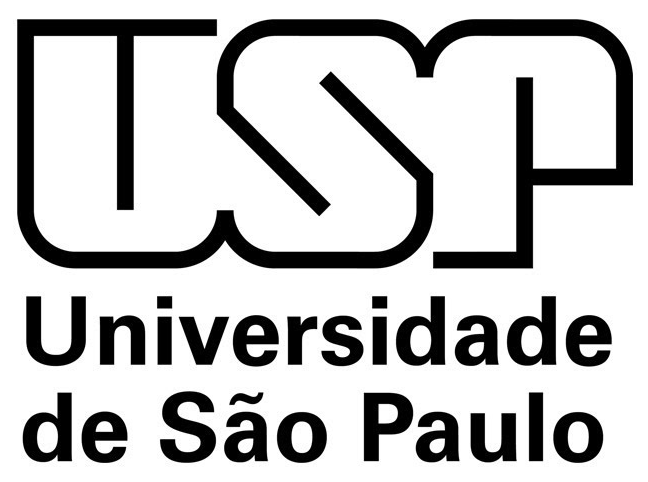 LOM3081 – Introdução à Mecânica dos Sólidos – Prof. Dr. João Paulo Pascon
8. Vaso de pressão de parede fina
Parâmetros:
Raio médio (r)
Espessura da parede (t)
Pressão interna (p)
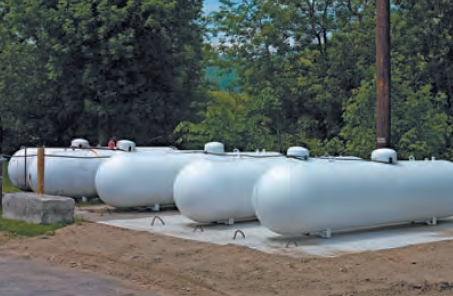 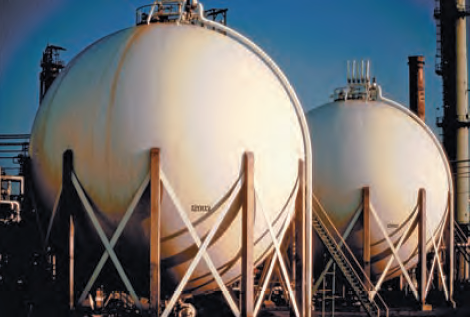 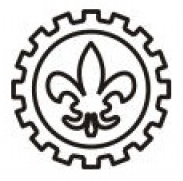 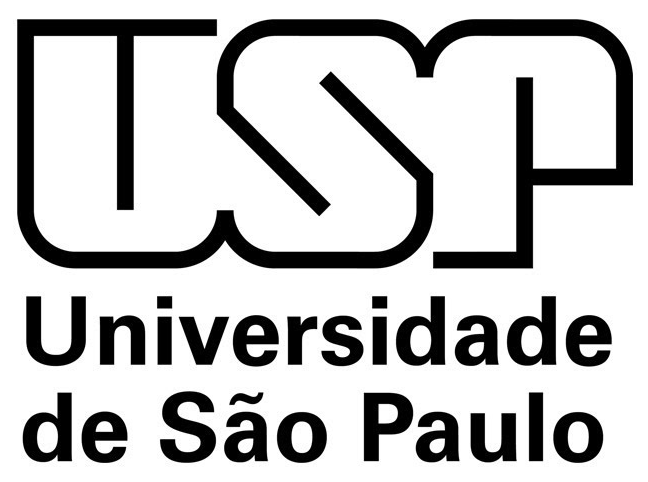 LOM3081 – Introdução à Mecânica dos Sólidos – Prof. Dr. João Paulo Pascon
8.1. Vaso cilíndrico
Análise de deformação e tensão (vaso fechado)
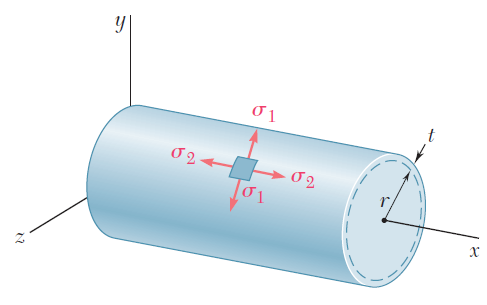 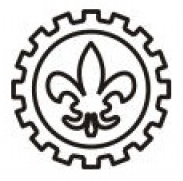 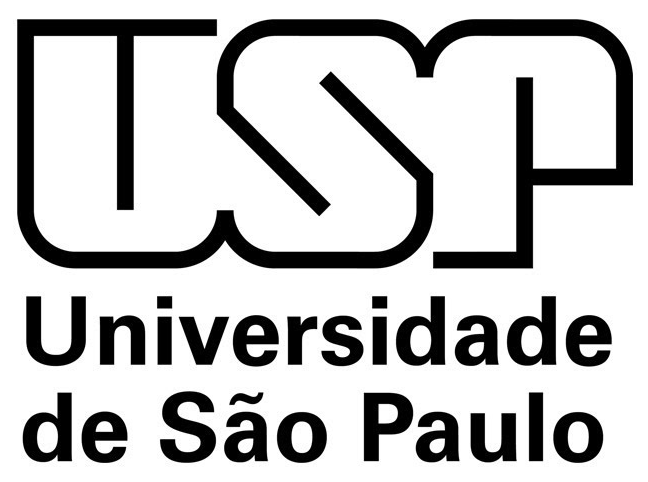 LOM3081 – Introdução à Mecânica dos Sólidos – Prof. Dr. João Paulo Pascon
8.1. Vaso cilíndrico
Tensão circunferencial σC (σ1)
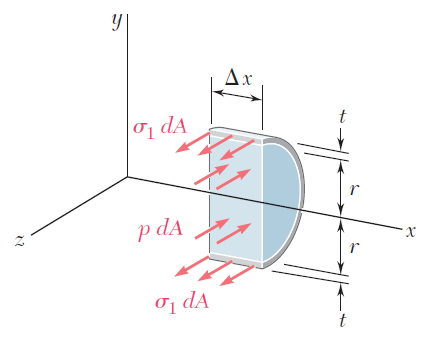 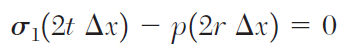 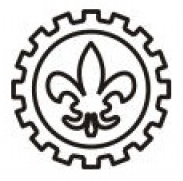 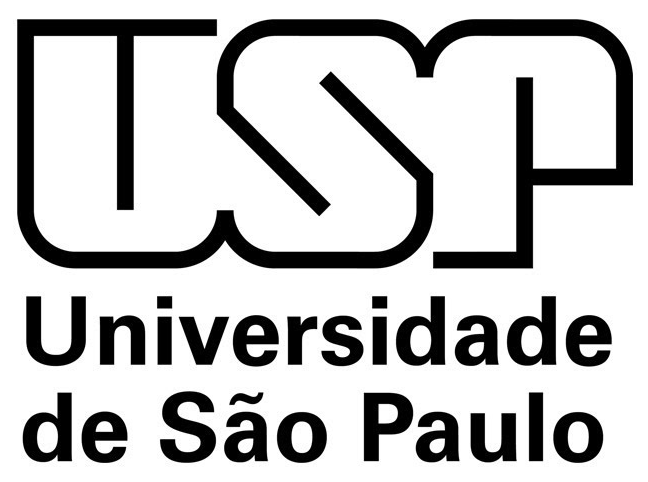 LOM3081 – Introdução à Mecânica dos Sólidos – Prof. Dr. João Paulo Pascon
8.1. Vaso cilíndrico
Tensão longitudinal σL (σ2)
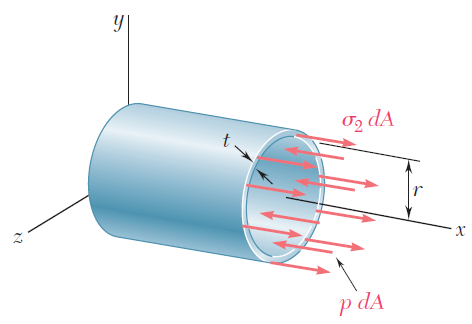 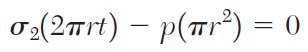 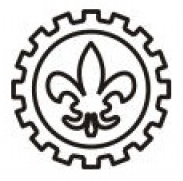 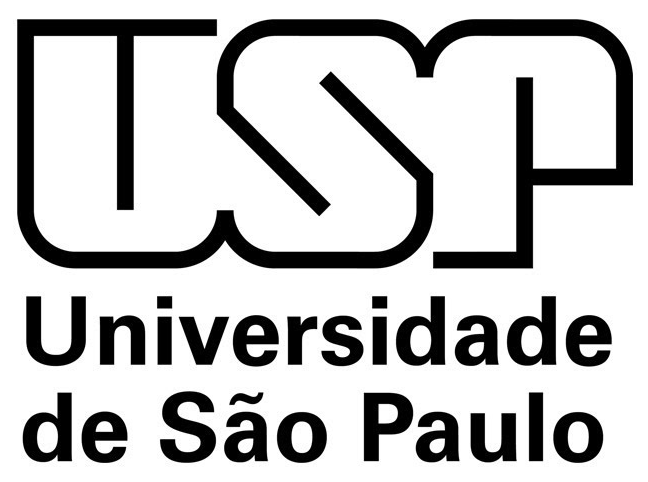 LOM3081 – Introdução à Mecânica dos Sólidos – Prof. Dr. João Paulo Pascon
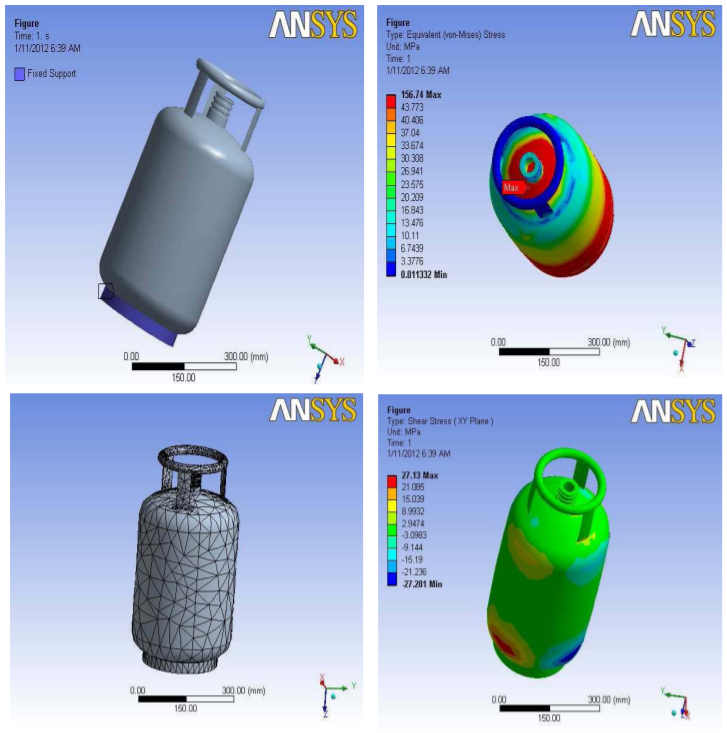 (*) Tensões em vasos reais
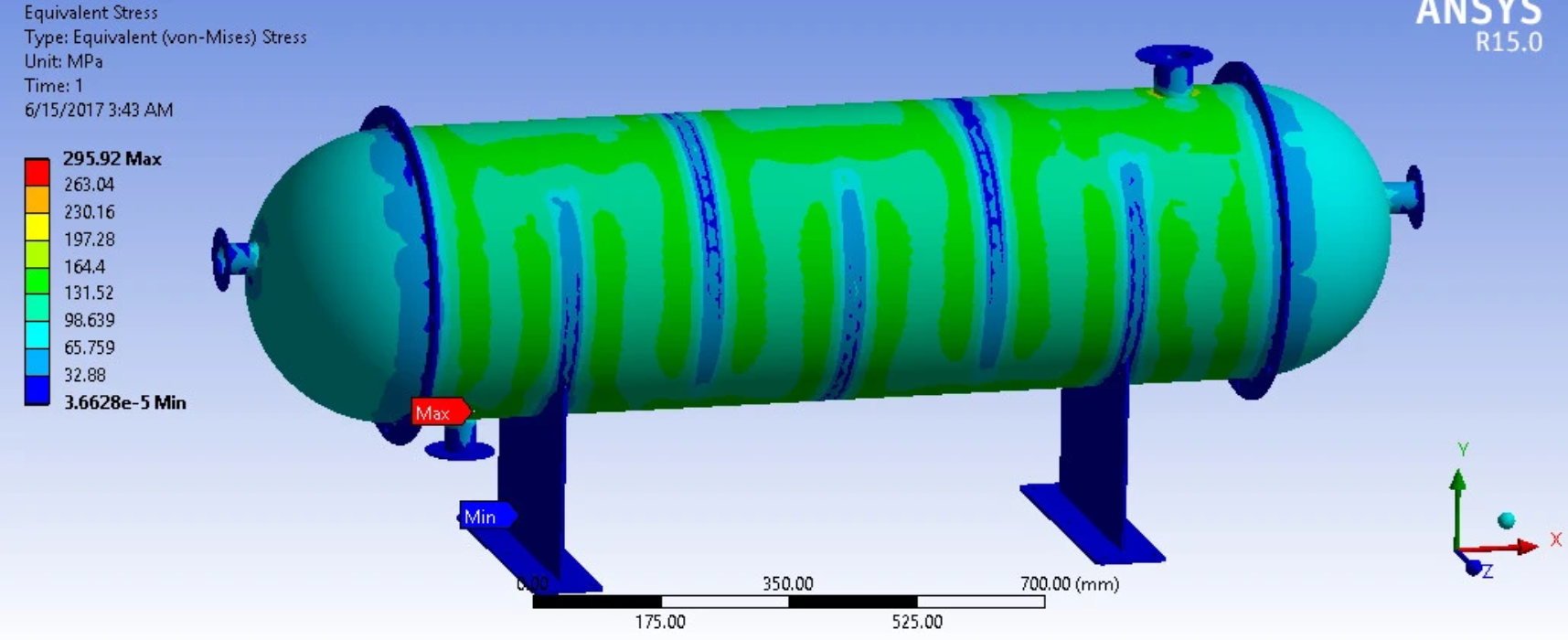 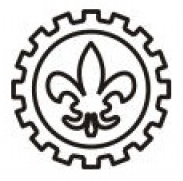 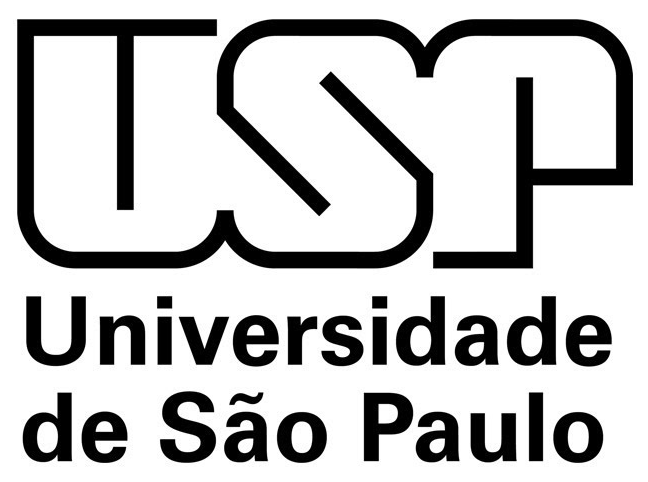 LOM3081 – Introdução à Mecânica dos Sólidos – Prof. Dr. João Paulo Pascon
8.1. Vaso cilíndrico
Análise de deformação e tensão (vaso aberto)
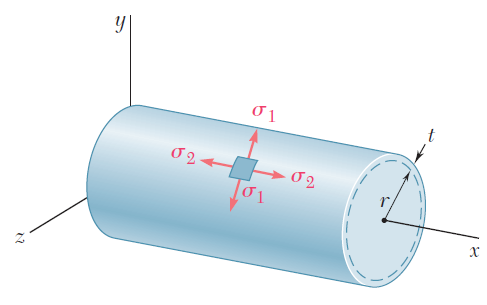 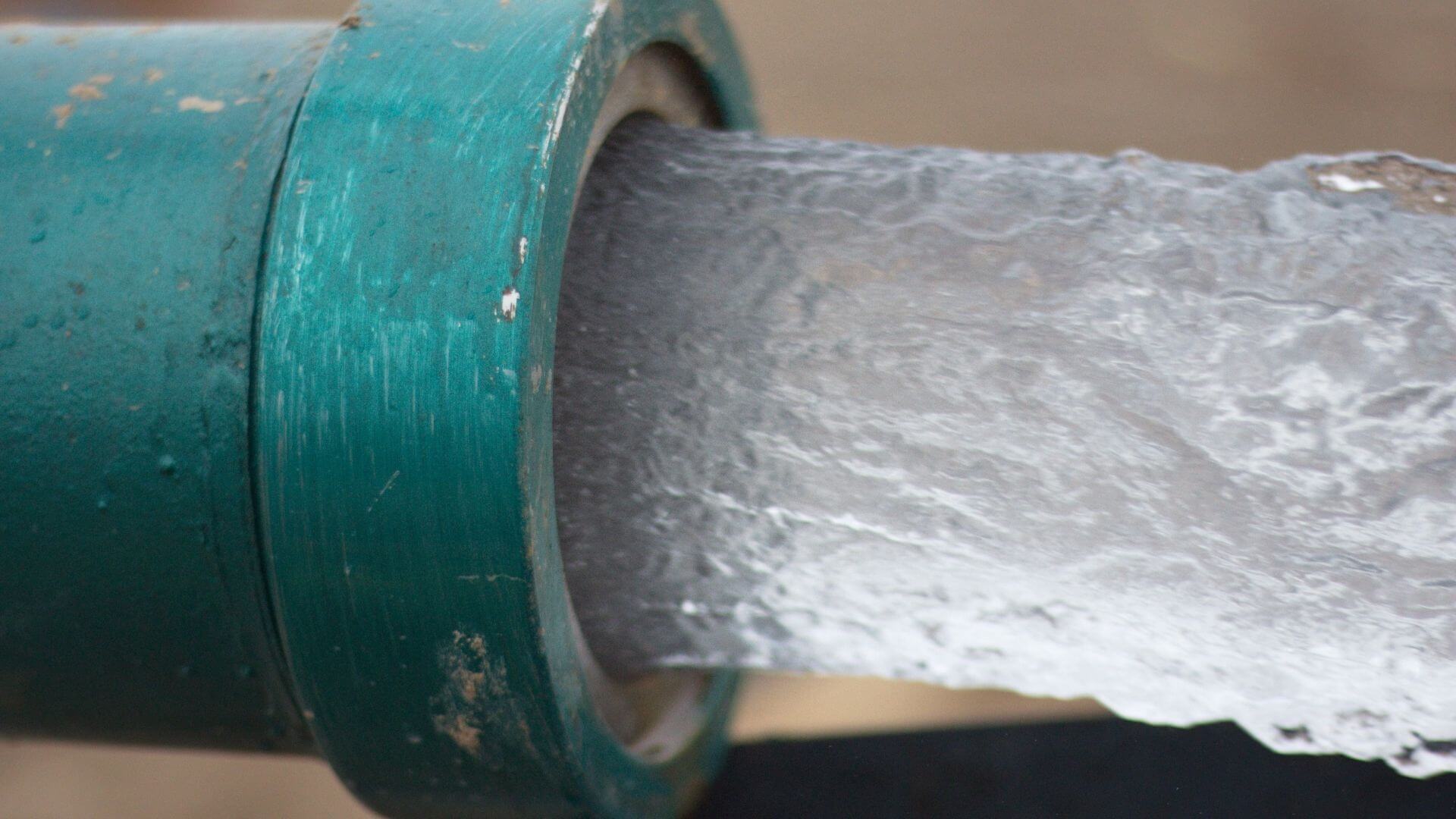 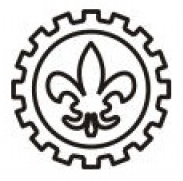 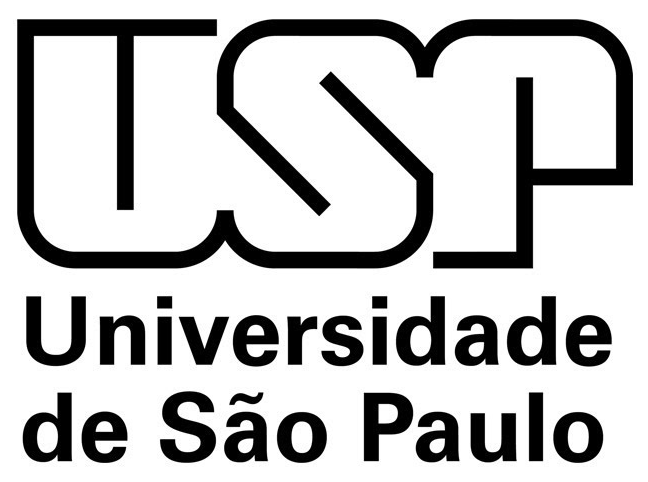 LOM3081 – Introdução à Mecânica dos Sólidos – Prof. Dr. João Paulo Pascon
8.2. Vaso esférico
Tensões normais
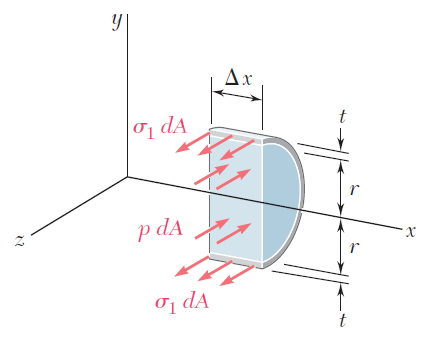 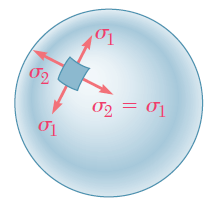 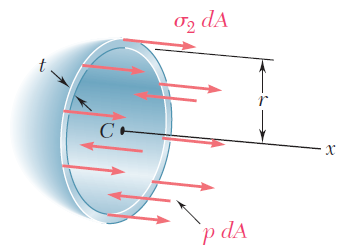 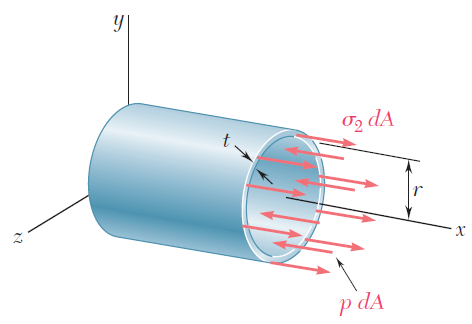 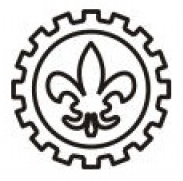 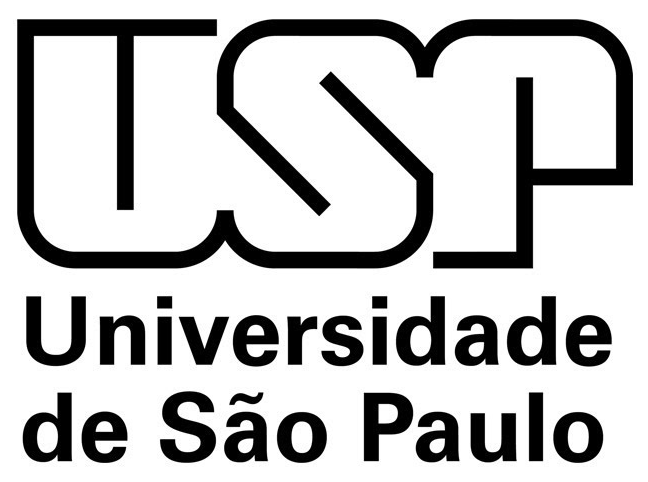 LOM3081 – Introdução à Mecânica dos Sólidos – Prof. Dr. João Paulo Pascon
Exemplo 8.1. Vasos de pressão
Para uma bola de basquete com 9,5 in. de diâmetro externo e parede com 0,125 in. de espessura, determinar a tensão normal na parede quando a bola está submetida a uma pressão interna de 9 psi.
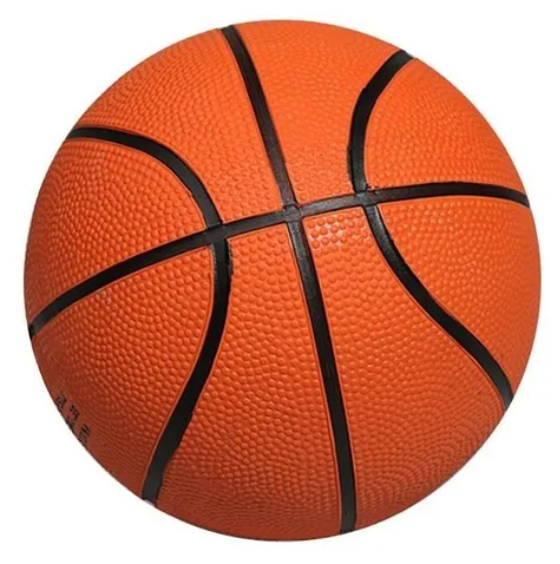 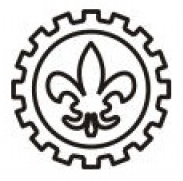 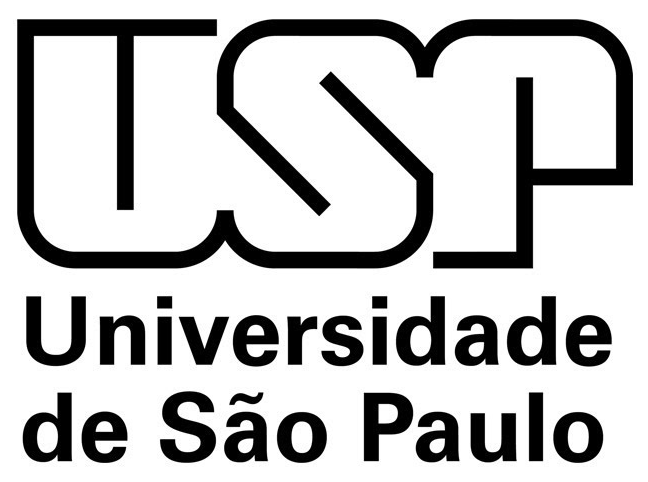 LOM3081 – Introdução à Mecânica dos Sólidos – Prof. Dr. João Paulo Pascon
Exemplo 8.1. Vasos de pressão
Opção 1. Descontando a espessura.
dext = 9,5 in.; t = 0,125 in.; p = 9 psi.
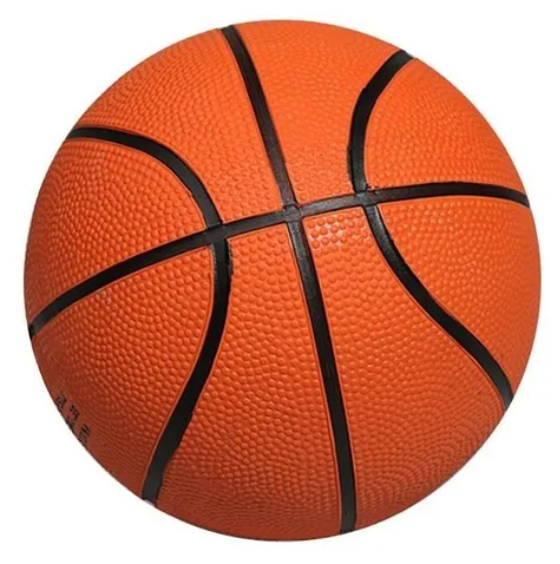 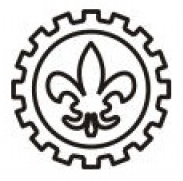 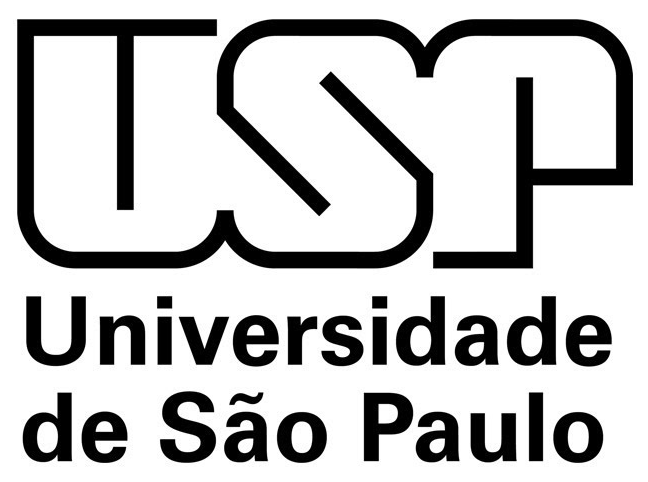 LOM3081 – Introdução à Mecânica dos Sólidos – Prof. Dr. João Paulo Pascon
Exemplo 8.1. Vasos de pressão
Opção 2. Sem descontar a espessura.
dext = 9,5 in.; t = 0,125 in.; p = 9 psi.
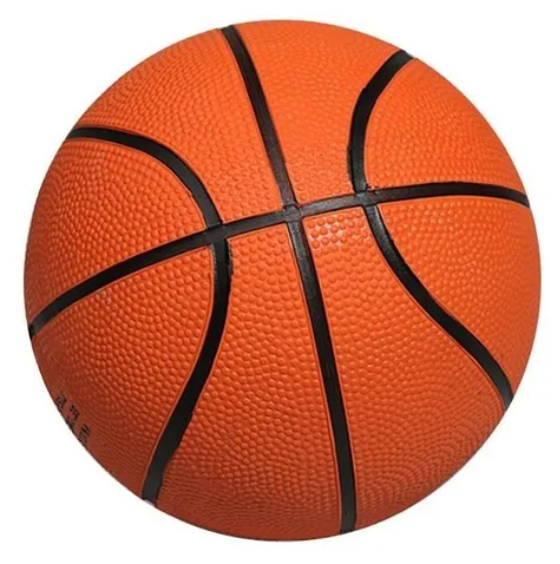 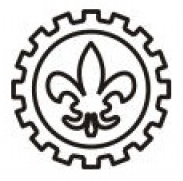 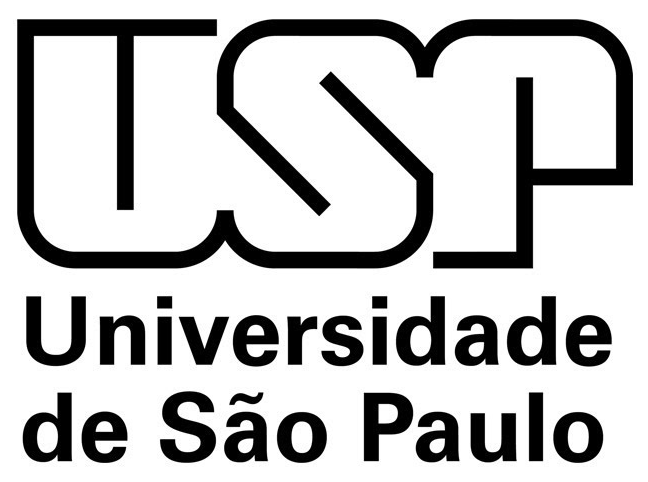 LOM3081 – Introdução à Mecânica dos Sólidos – Prof. Dr. João Paulo Pascon
Exemplo 8.2. Vasos de pressão
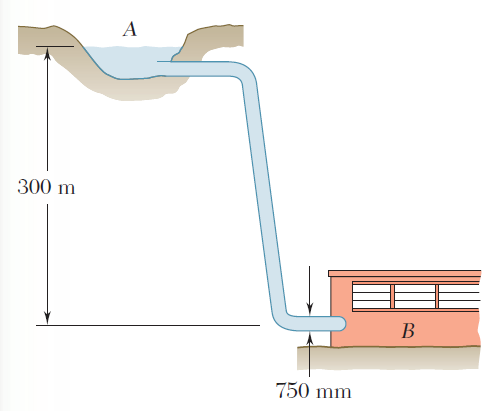 A comporta de aço possui um diâmetro médio de 750 mm. Sabendo que a tensão normal admissível do material é de 85 MPa e considerando a densidade da água igual a 1000 kg/m³, determinar a espessura mínima da comporta.
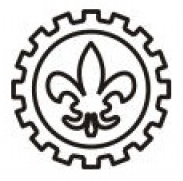 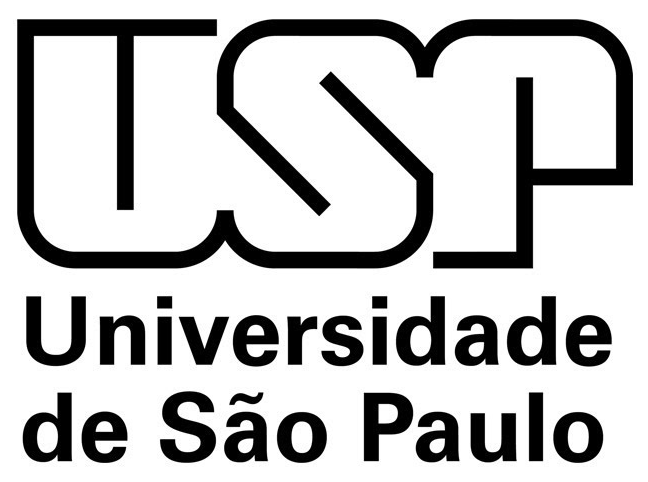 LOM3081 – Introdução à Mecânica dos Sólidos – Prof. Dr. João Paulo Pascon
Exemplo 8.2. Vasos de pressão
d = 750 mm; σadm = 85 MPa; ρ = 1000 kg/m³
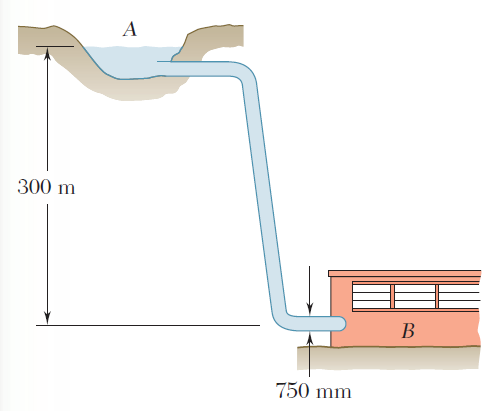 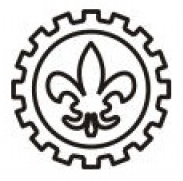 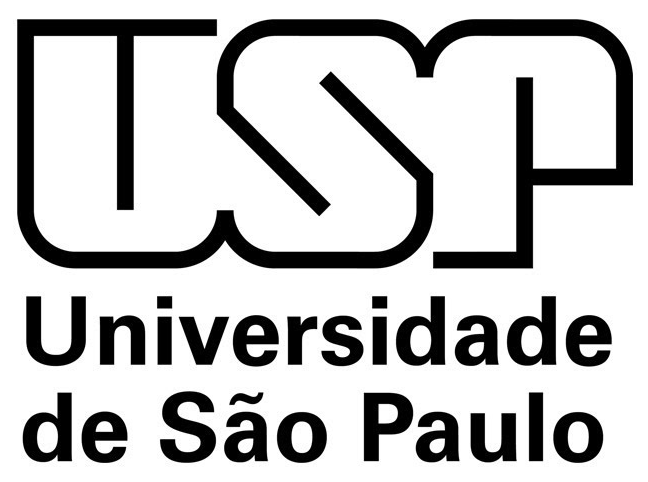 LOM3081 – Introdução à Mecânica dos Sólidos – Prof. Dr. João Paulo Pascon
Exemplo 8.2. Vasos de pressão
* Escolha da espessura
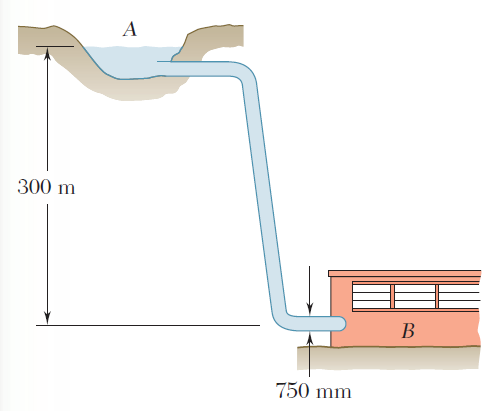 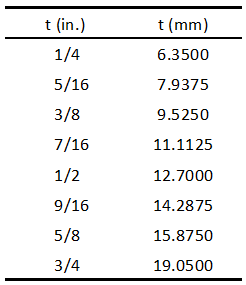 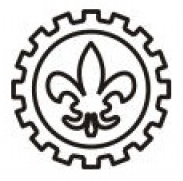 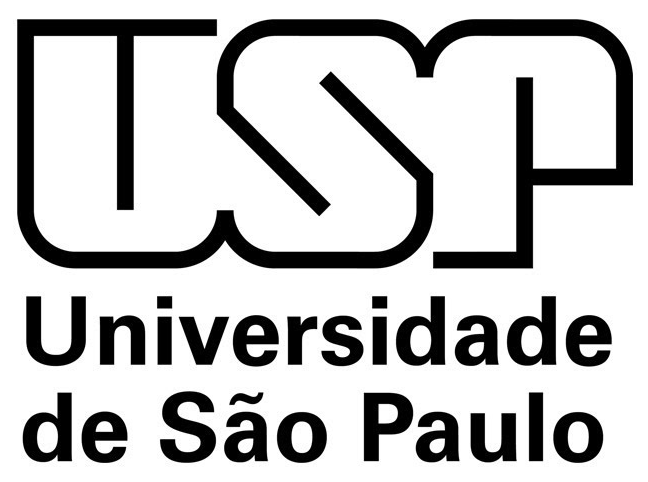 LOM3081 – Introdução à Mecânica dos Sólidos – Prof. Dr. João Paulo Pascon
Exemplo 8.2. Vasos de pressão
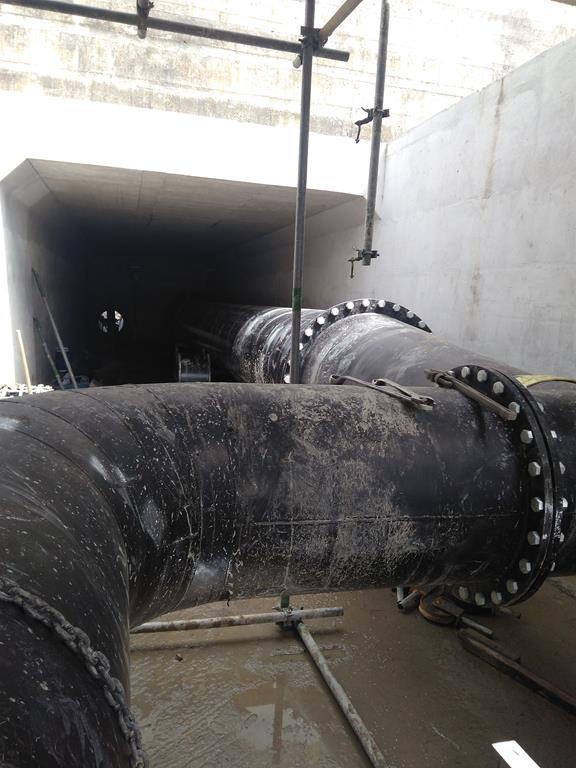 (*) Comporta e tubulação de saída de água
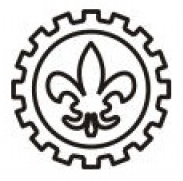 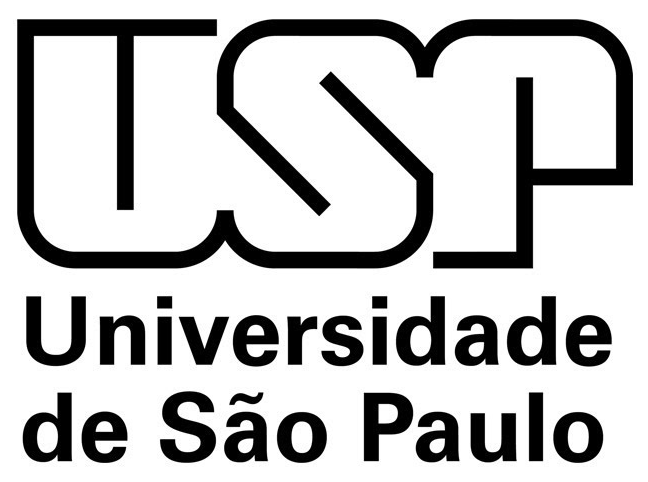 LOM3081 – Introdução à Mecânica dos Sólidos – Prof. Dr. João Paulo Pascon
Exemplo 8.3. Vasos de pressão
O vaso da figura é composto por três partes: uma central cilíndrico e duas extremidades semiesféricas. Considerando o diâmetro médio de 30 in. e uma pressão interna de 180 psi, determinar as tensões:
(a) normais nas extremidades (t = 5/16 in.)
(b) normais na região central (t = 3/8 in.)
(c) na solda de ligação (direções normal e paralela)
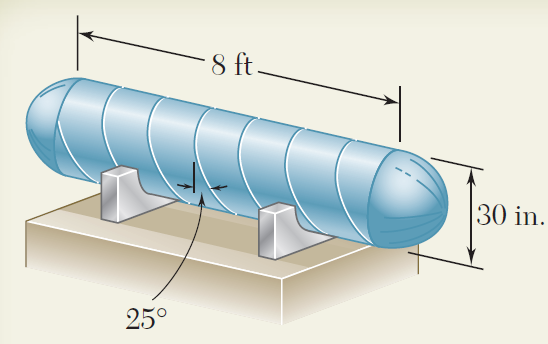 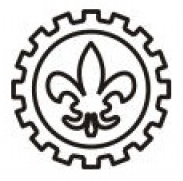 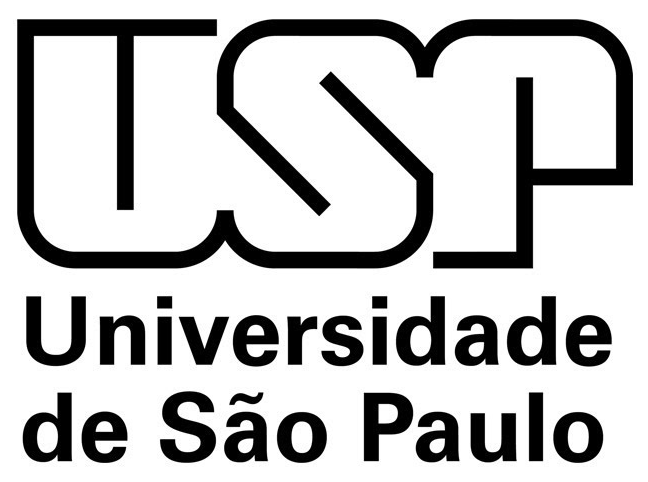 LOM3081 – Introdução à Mecânica dos Sólidos – Prof. Dr. João Paulo Pascon
Exemplo 8.3. Vasos de pressão
(a) tensão normal nas extremidades (t = 5/16 in.; d = 30 in.; p = 180 psi)
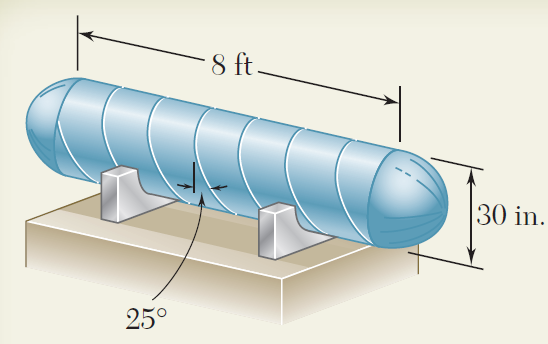 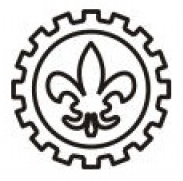 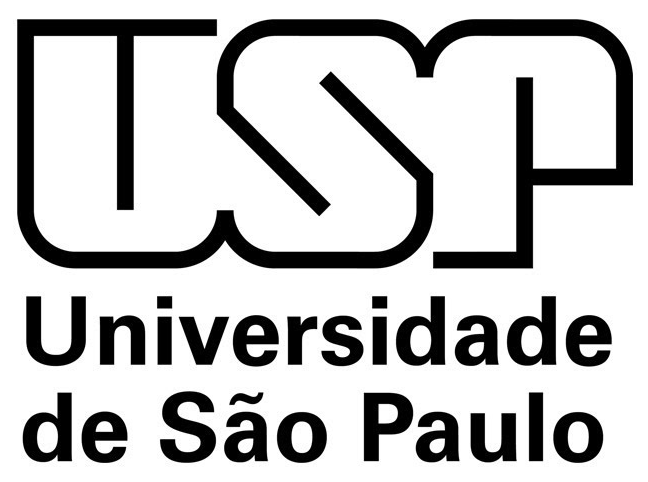 LOM3081 – Introdução à Mecânica dos Sólidos – Prof. Dr. João Paulo Pascon
Exemplo 8.3. Vasos de pressão
(b) tensões normais na região central (t = 3/8 in.; d = 30 in.; p = 180 psi)
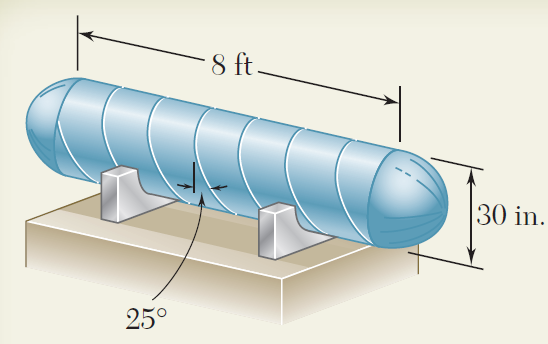 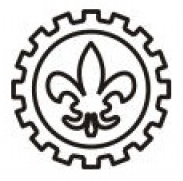 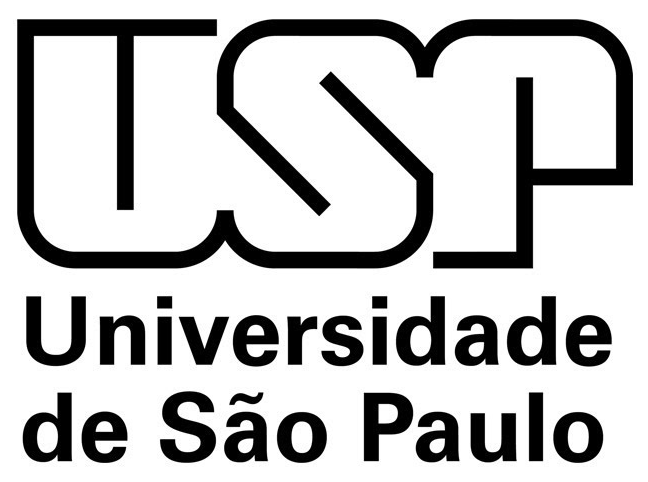 LOM3081 – Introdução à Mecânica dos Sólidos – Prof. Dr. João Paulo Pascon
Exemplo 8.3. Vasos de pressão
(*) Ruptura do vaso cilíndrico
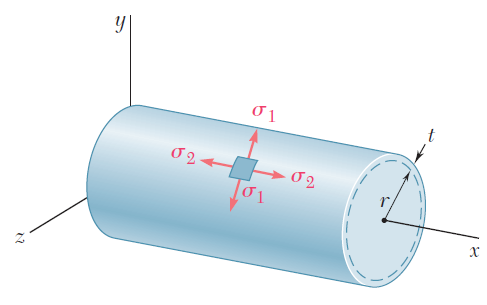 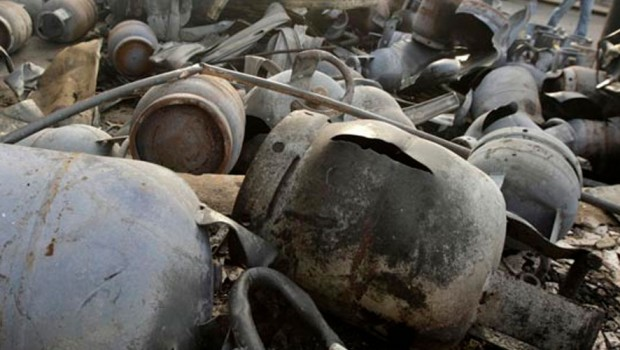 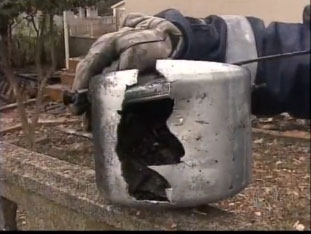 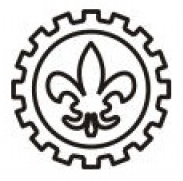 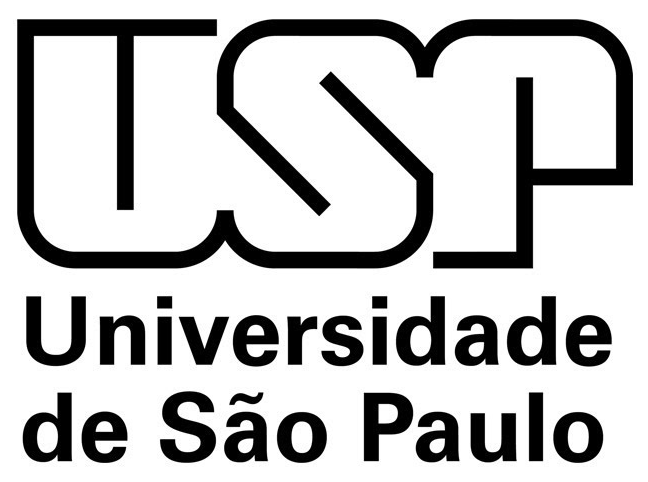 LOM3081 – Introdução à Mecânica dos Sólidos – Prof. Dr. João Paulo Pascon
Exemplo 8.3. Vasos de pressão
(c) tensões na solda de ligação (direções normal e paralela)
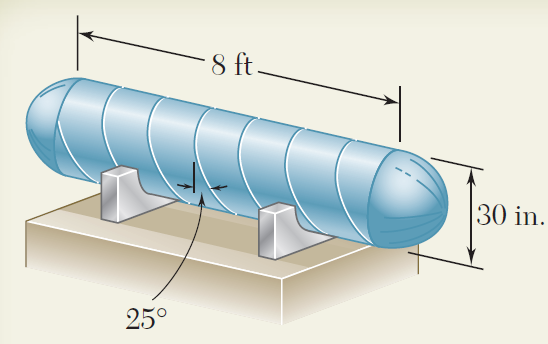 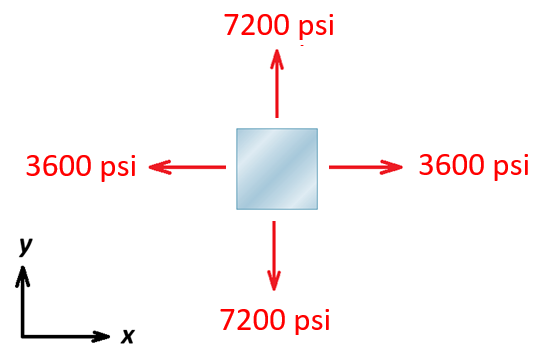 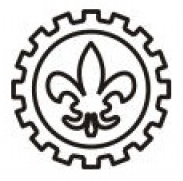 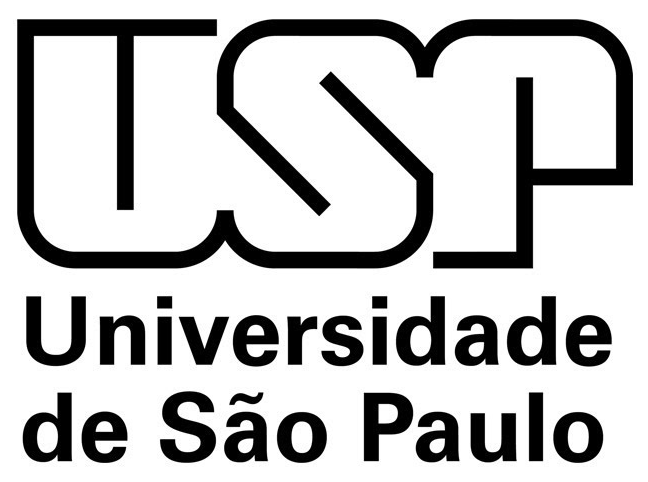 LOM3081 – Introdução à Mecânica dos Sólidos – Prof. Dr. João Paulo Pascon
Exemplo 8.3. Vasos de pressão
(c) tensões na solda de ligação (direções normal e paralela)
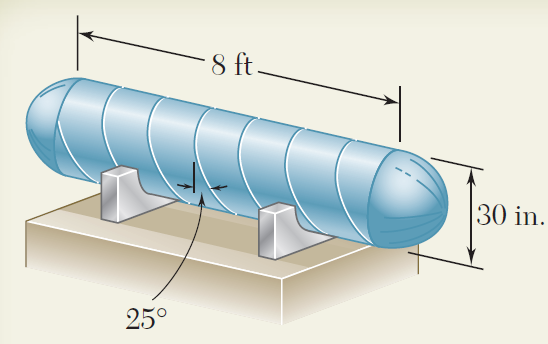 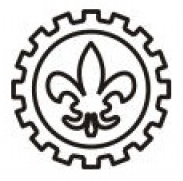 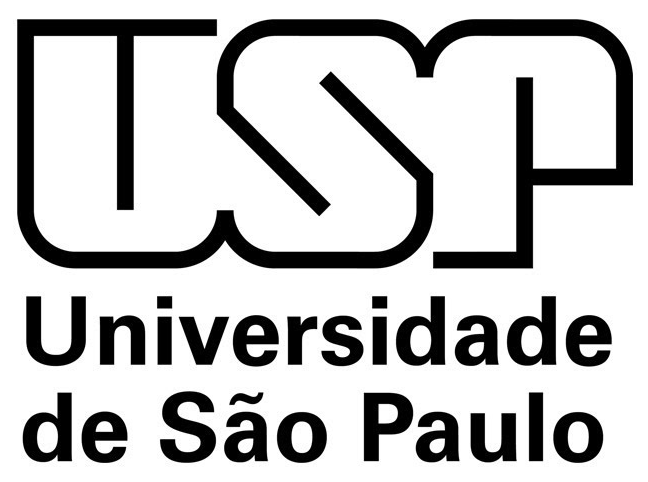 LOM3081 – Introdução à Mecânica dos Sólidos – Prof. Dr. João Paulo Pascon
8.3. Variações de dimensão
Combinação:
Teoria de vaso de pressão
Lei de Hooke 3D (capítulo 7)
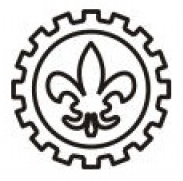 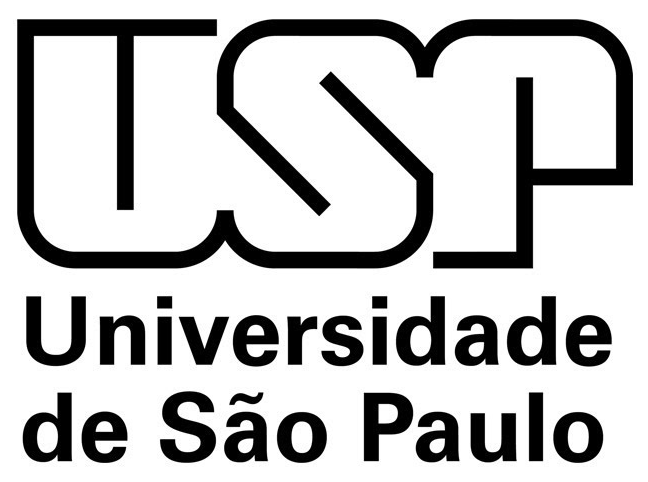 LOM3081 – Introdução à Mecânica dos Sólidos – Prof. Dr. João Paulo Pascon
8.3. Variações de dimensão
Vaso cilíndrico (compatibilidade)
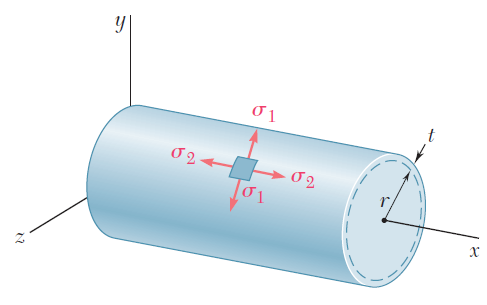 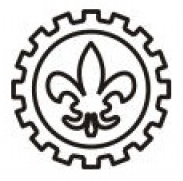 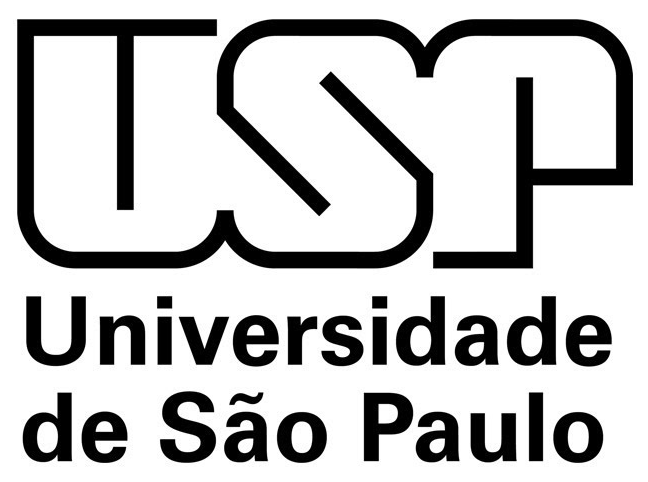 LOM3081 – Introdução à Mecânica dos Sólidos – Prof. Dr. João Paulo Pascon
8.3. Variações de dimensão
Vaso cilíndrico (lei de Hooke)
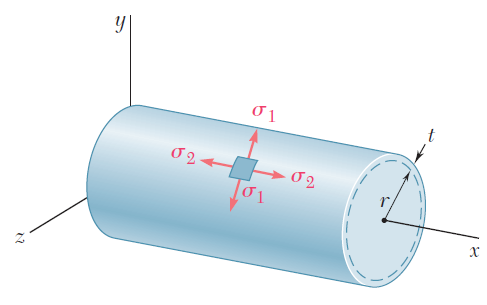 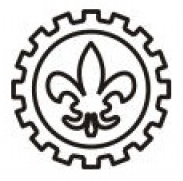 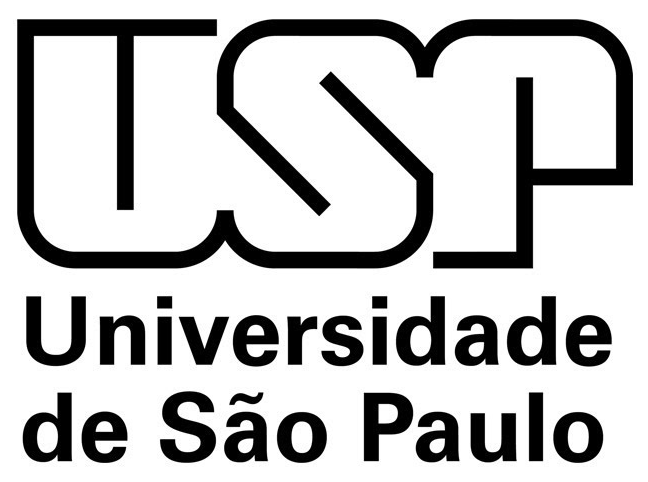 LOM3081 – Introdução à Mecânica dos Sólidos – Prof. Dr. João Paulo Pascon
8.3. Variações de dimensão
Vaso esférico
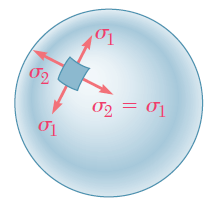 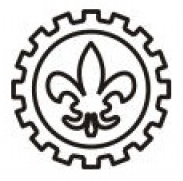 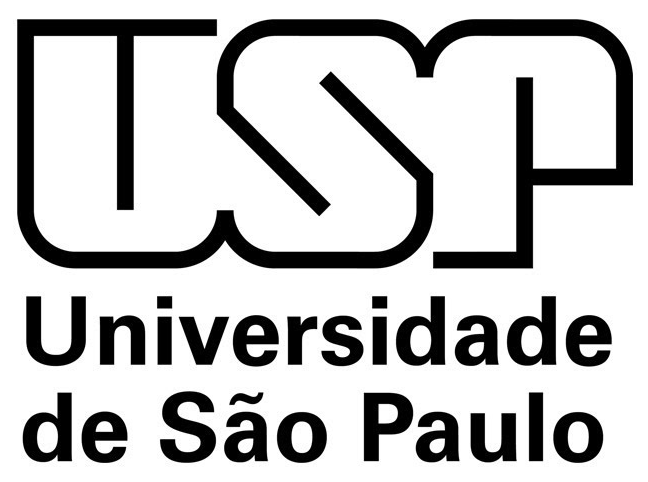 LOM3081 – Introdução à Mecânica dos Sólidos – Prof. Dr. João Paulo Pascon
8.3. Variações de dimensão
EPT com tensão σz
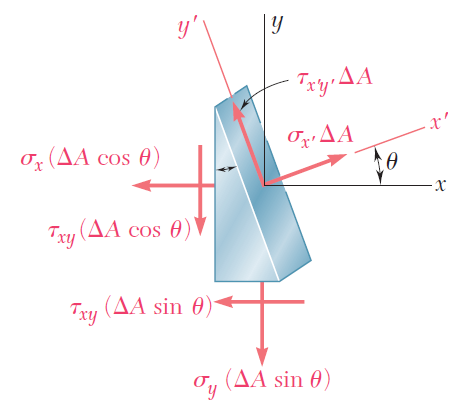 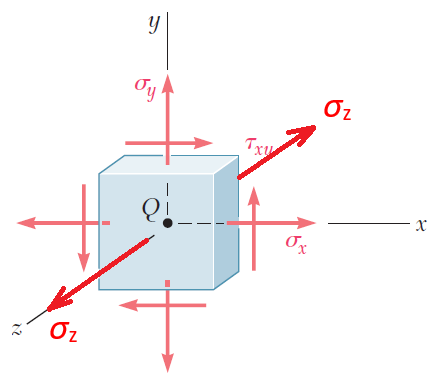 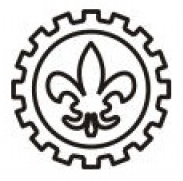 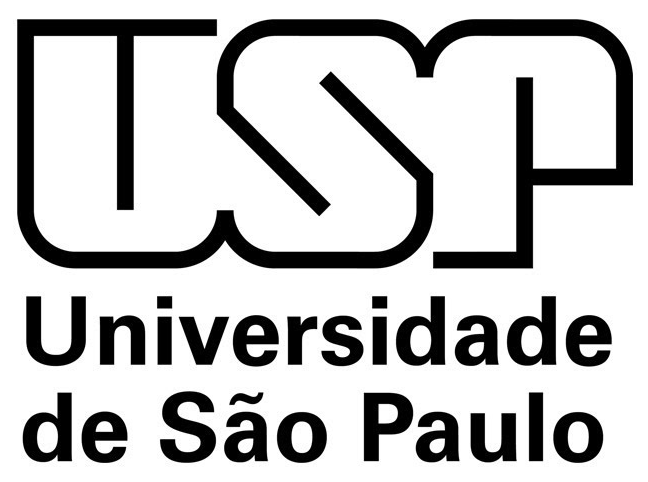 LOM3081 – Introdução à Mecânica dos Sólidos – Prof. Dr. João Paulo Pascon
8.3. Variações de dimensão
EPD com deformação εz
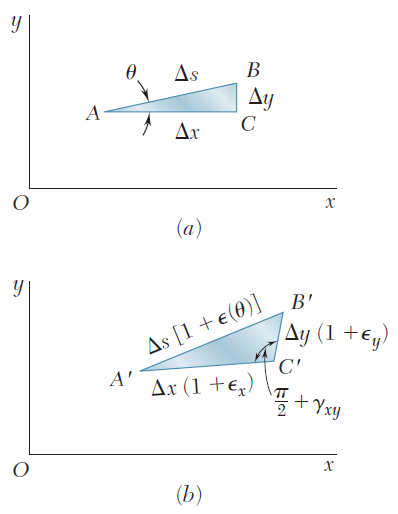 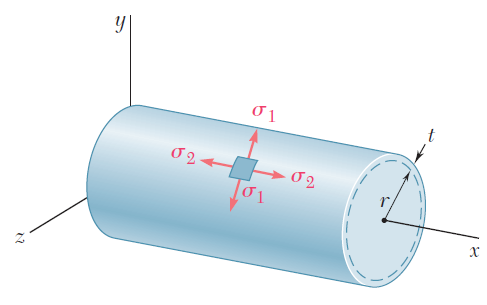 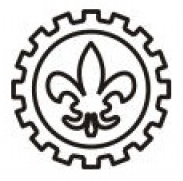 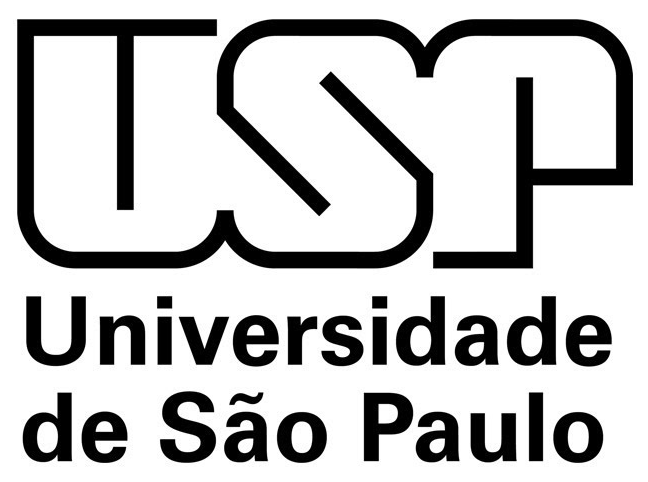 LOM3081 – Introdução à Mecânica dos Sólidos – Prof. Dr. João Paulo Pascon
Exemplo 8.4. Vasos de pressão
No vaso de pressão da figura, foi colocado um extensômetro inclinado (β = 18°) em relação ao plano tangente à parede externa. O vaso possui 600 mm de diâmetro médio com uma parede de espessura 6 mm. Sabendo que o vaso é feito de aço (E = 200 GPa, ν = 0,3), determinar a pressão interna para uma leitura do extensômetro de 280 μ, e a variação de raio e espessura do vaso.
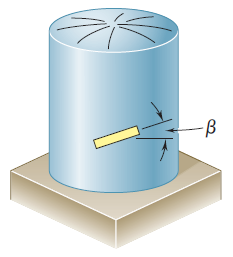 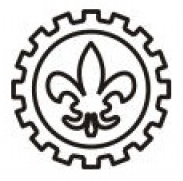 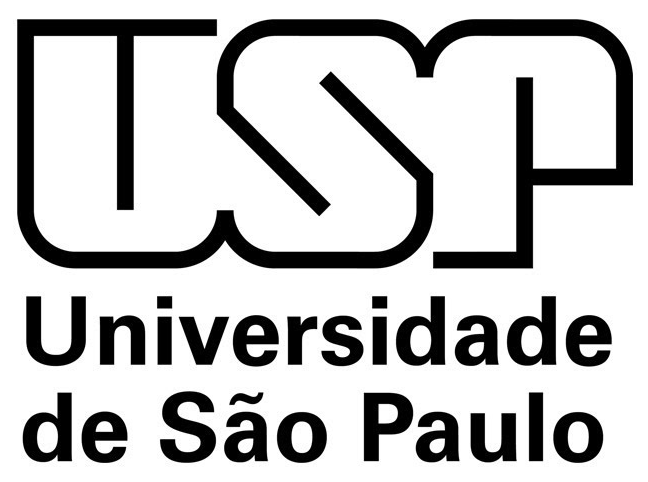 LOM3081 – Introdução à Mecânica dos Sólidos – Prof. Dr. João Paulo Pascon
Exemplo 8.4. Vasos de pressão
Tensões normais na parede (d = 600 mm; t = 6 mm)
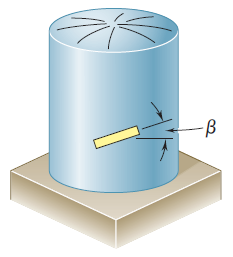 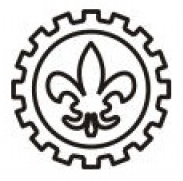 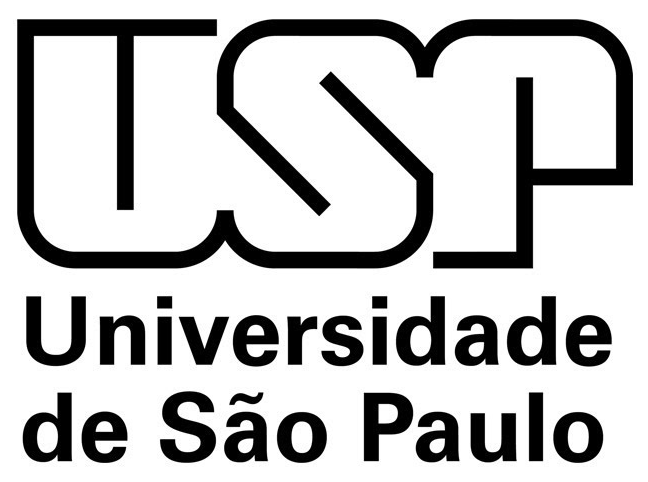 LOM3081 – Introdução à Mecânica dos Sólidos – Prof. Dr. João Paulo Pascon
Exemplo 8.4. Vasos de pressão
Deformações normais na parede (E = 200 GPa, ν = 0,3)
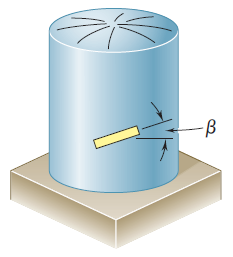 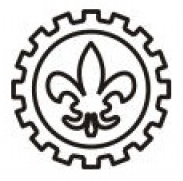 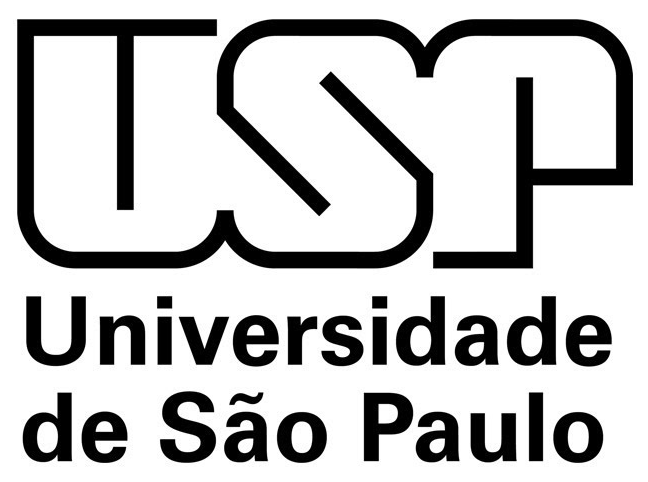 LOM3081 – Introdução à Mecânica dos Sólidos – Prof. Dr. João Paulo Pascon
Exemplo 8.4. Vasos de pressão
Deformação normal no extensômetro (β = 18°; leitura 280 μ)
Transformação do EPD
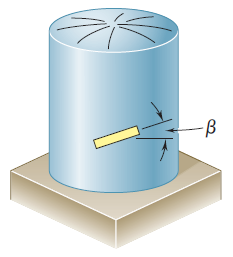 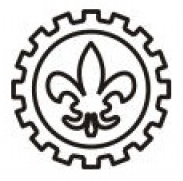 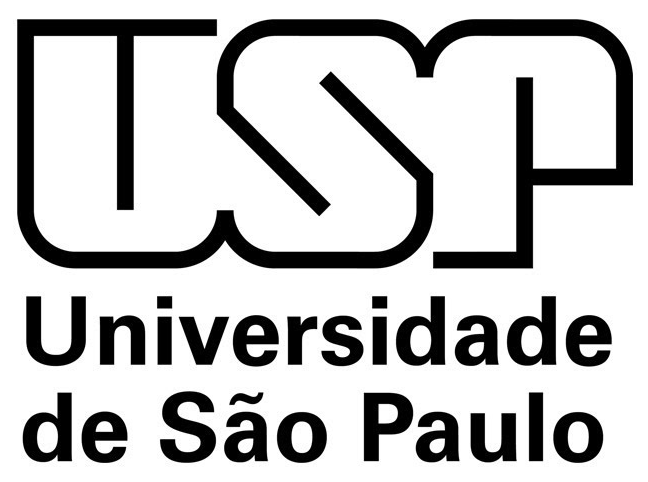 LOM3081 – Introdução à Mecânica dos Sólidos – Prof. Dr. João Paulo Pascon
Exemplo 8.4. Vasos de pressão
Variação de raio e espessura (r = 300 mm; t = 6 mm; p = 1,421 MPa; E = 200 GPa, ν = 0,3)
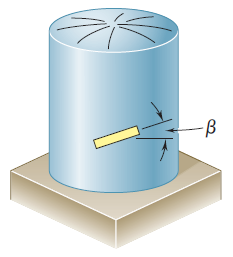 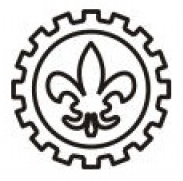 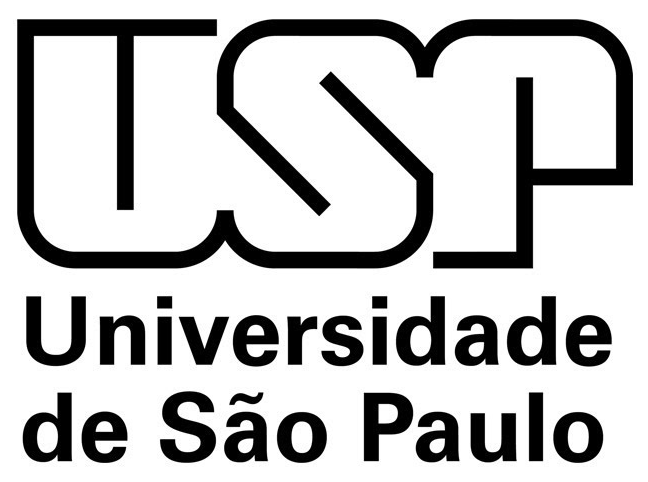 LOM3081 – Introdução à Mecânica dos Sólidos – Prof. Dr. João Paulo Pascon
Próxima semana (16/12)
Segunda prova (P2)
 Q1. Estado plano de tensão (EPT)
 Q2. Vaso de pressão com lei de Hooke 3D
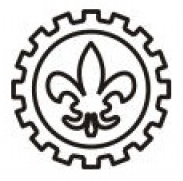 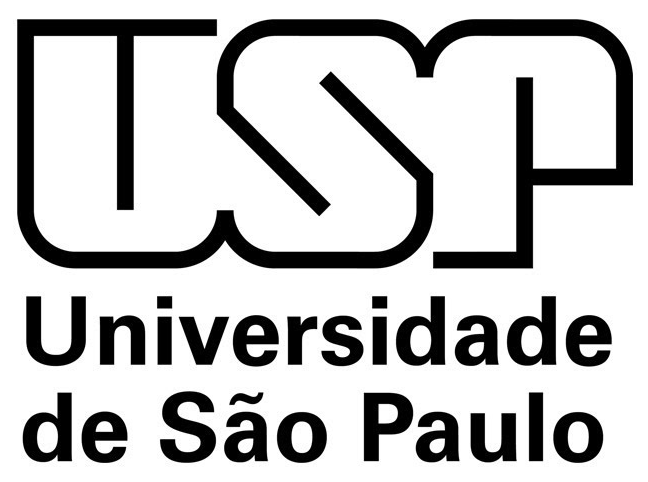 LOM3081 – Introdução à Mecânica dos Sólidos – Prof. Dr. João Paulo Pascon
Fim
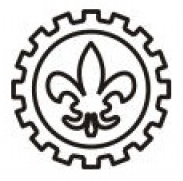 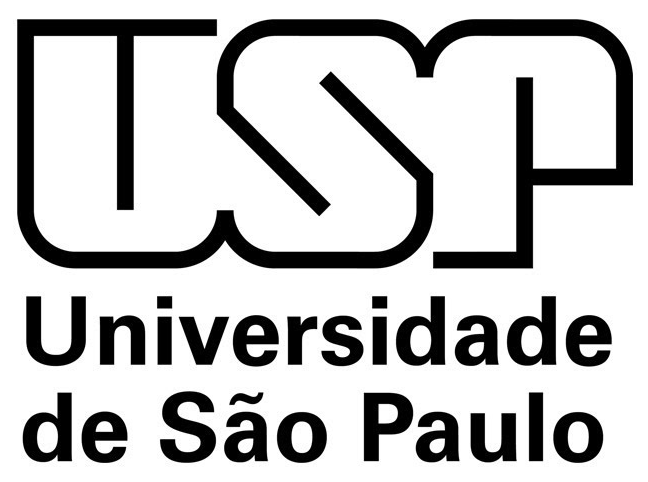 LOM3081 – Introdução à Mecânica dos Sólidos – Prof. Dr. João Paulo Pascon